21.01.21

Maths

WALT understand division by 3
What does divide mean?

What other words for divide can you think of?
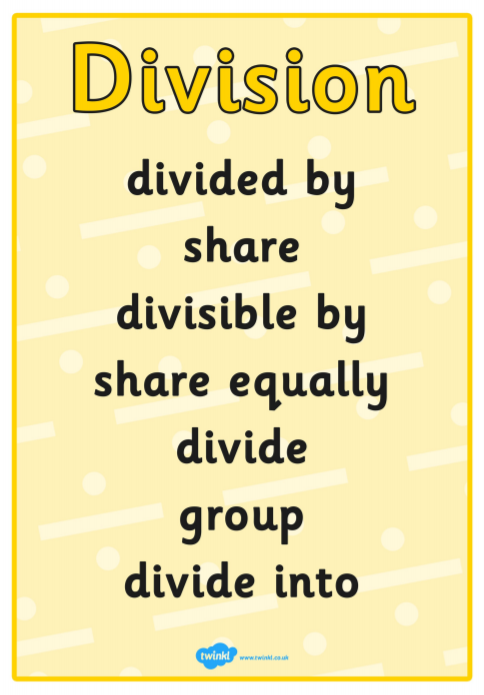 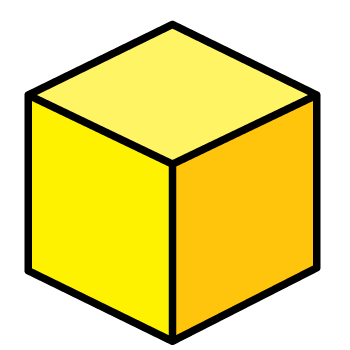 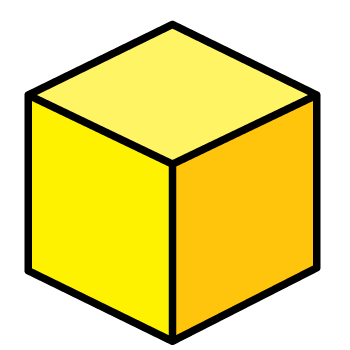 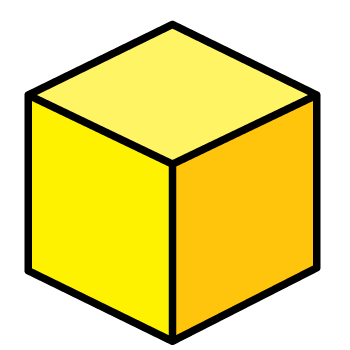 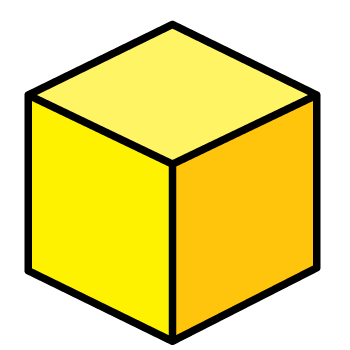 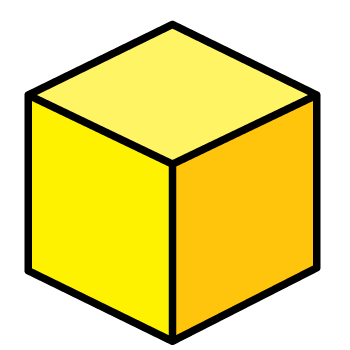 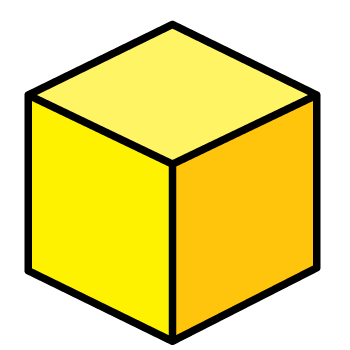 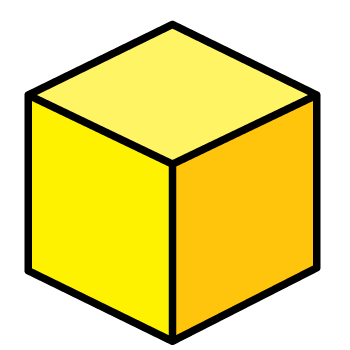 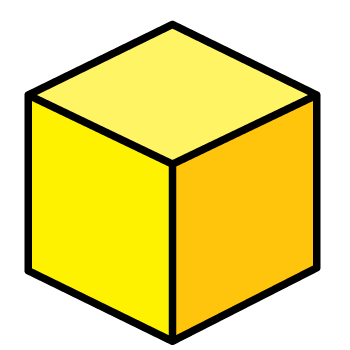 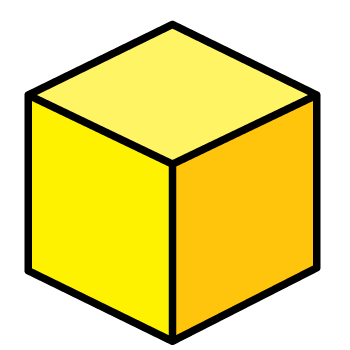 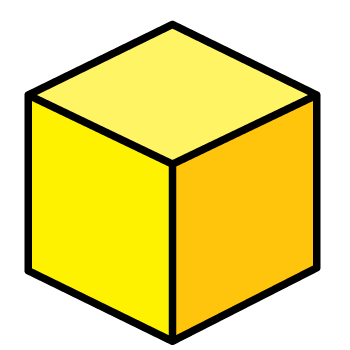 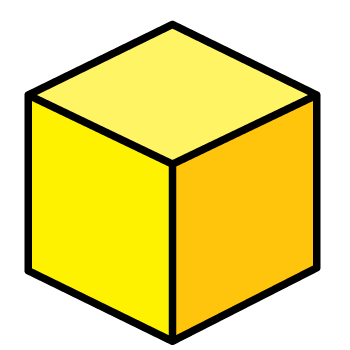 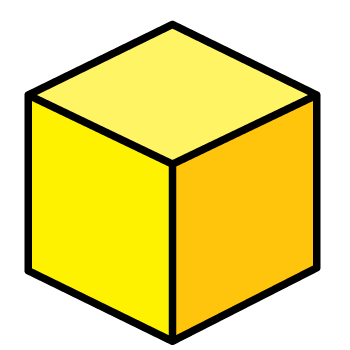 9
30
18
33
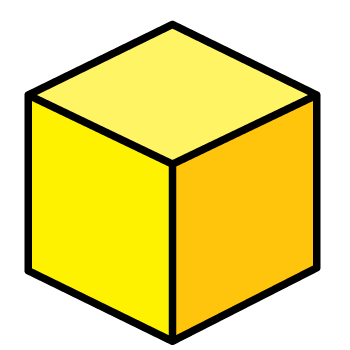 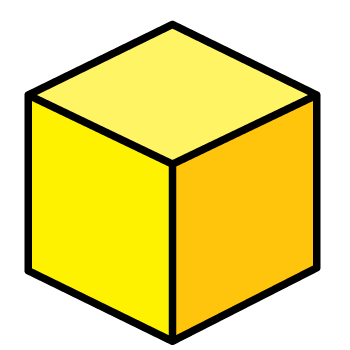 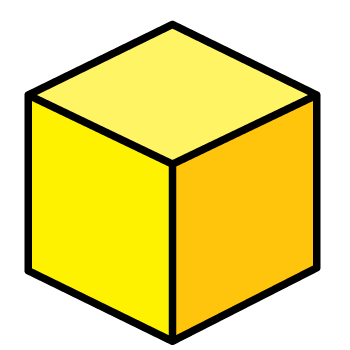 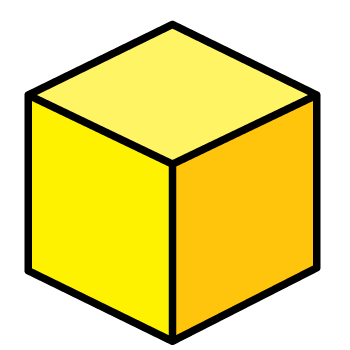 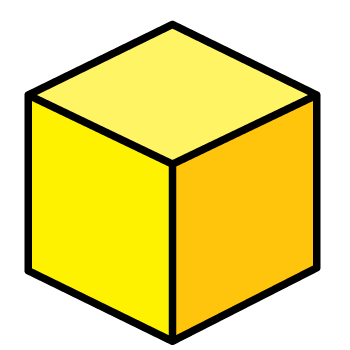 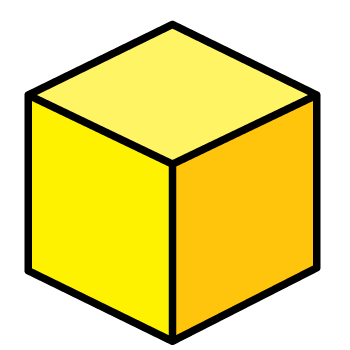 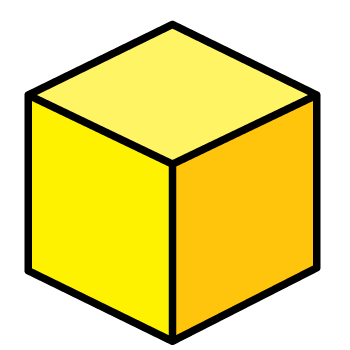 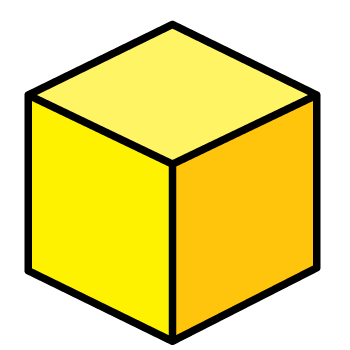 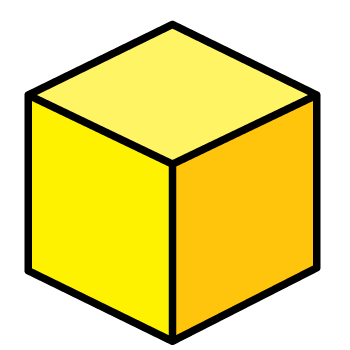 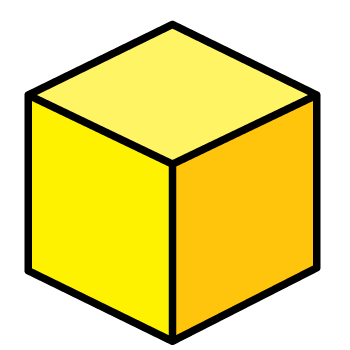 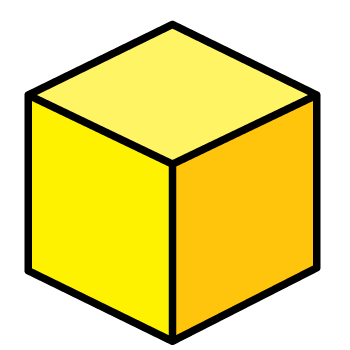 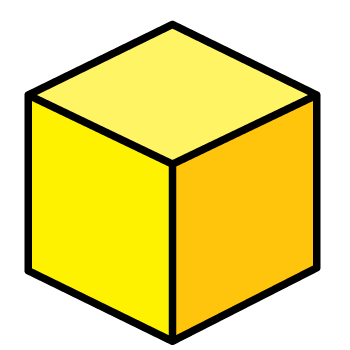 4
The children are playing a game.
They need to divide themselves into three teams.









How many will be in each team?
There are 2 children in each team.
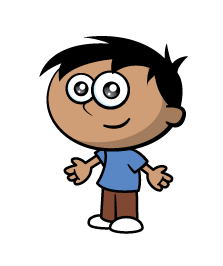 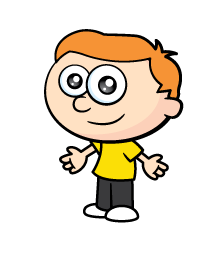 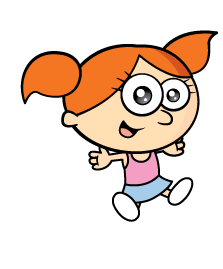 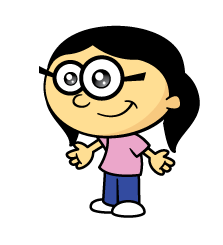 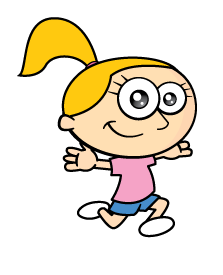 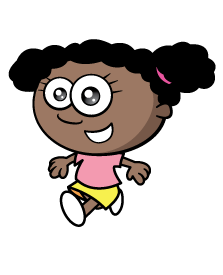 Now the children need to get into teams of 3









How many teams of 3 will there be?
There are 2 teams of 3 children.
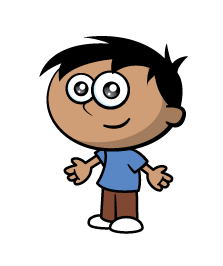 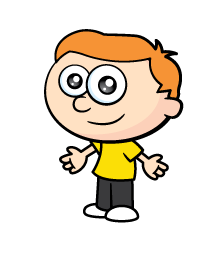 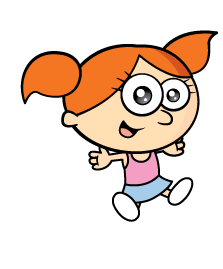 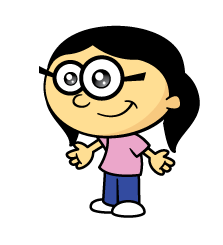 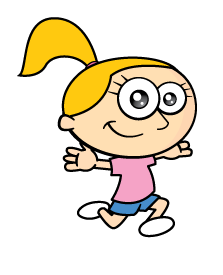 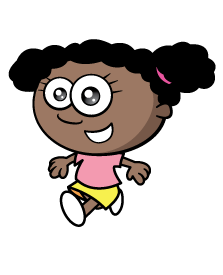 Shared into 3 equal teams
There are 2 children in each team.
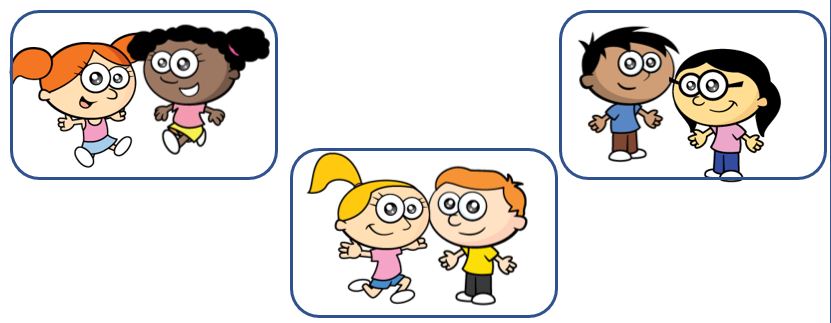 Grouped into teams of 3
There are 2 groups of 3 children.
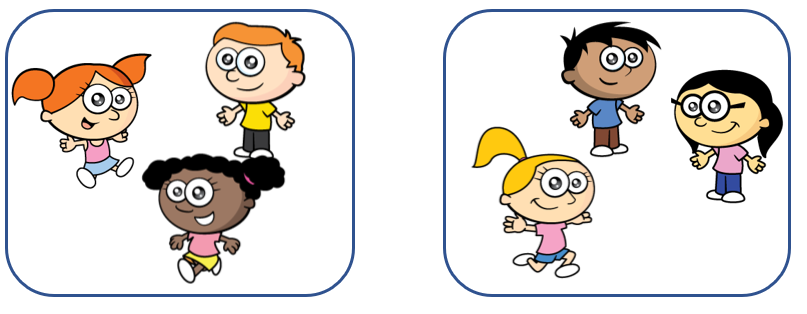 Here are 21 cakes.






They are shared equally between 3 plates. 



They are divided into groups of 3
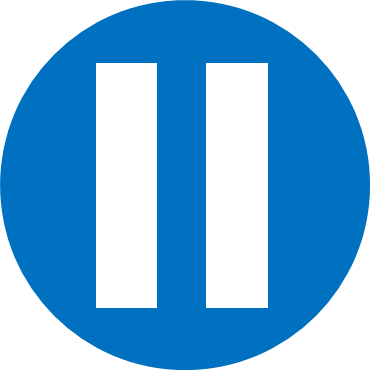 Have a think
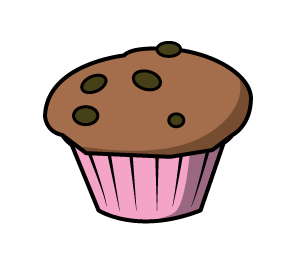 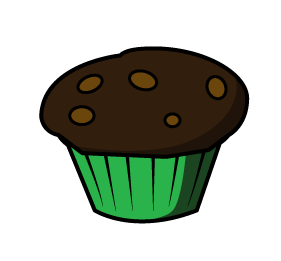 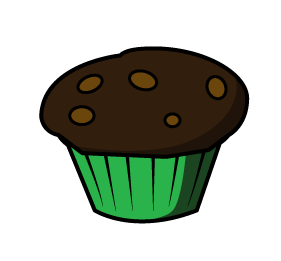 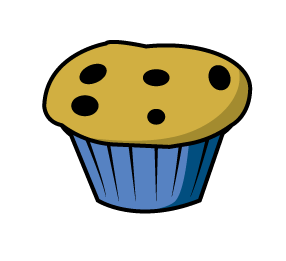 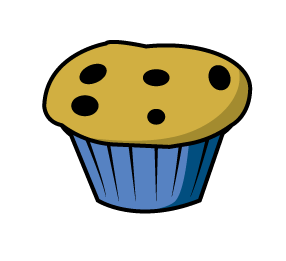 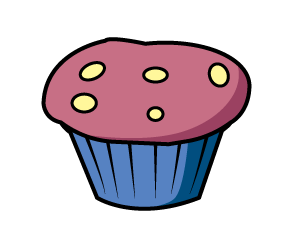 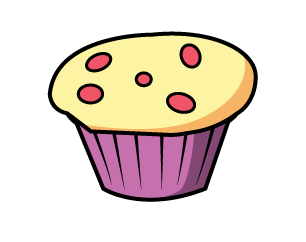 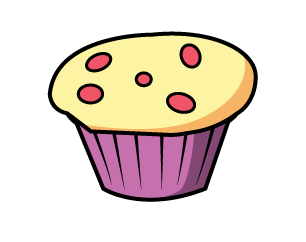 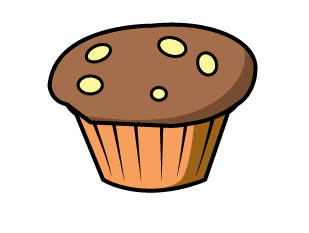 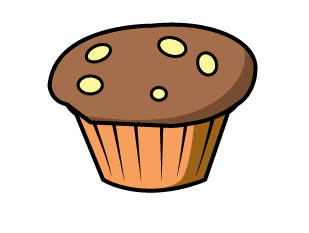 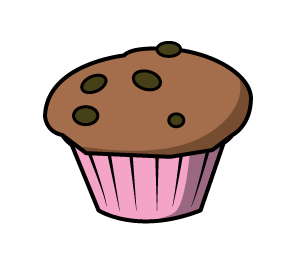 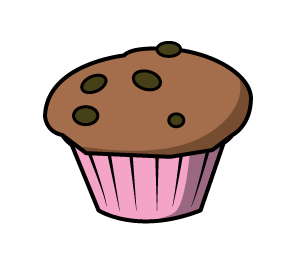 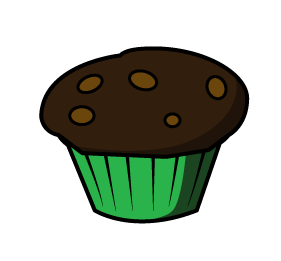 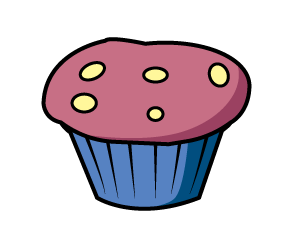 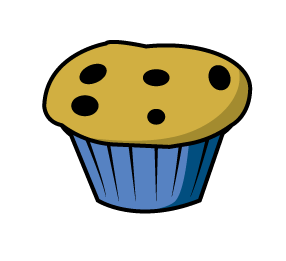 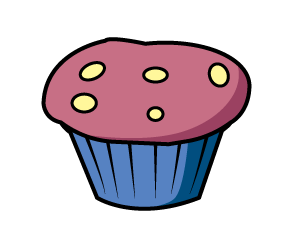 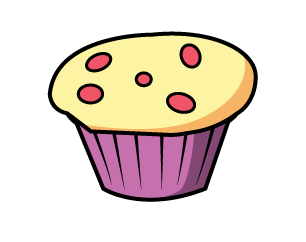 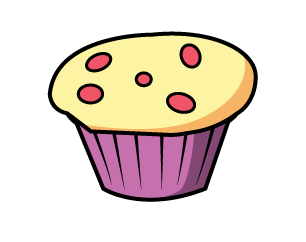 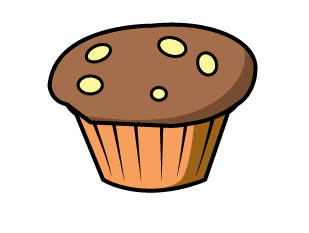 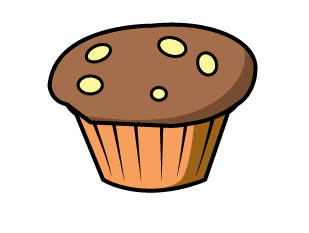 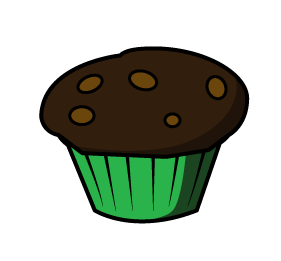 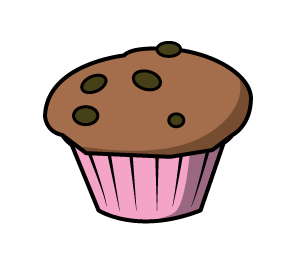 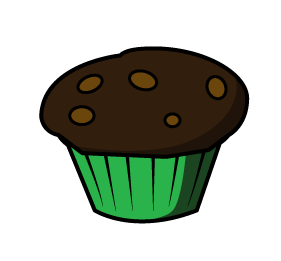 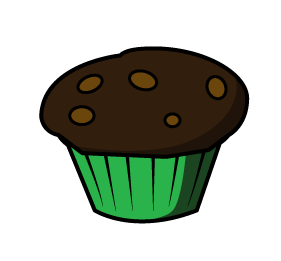 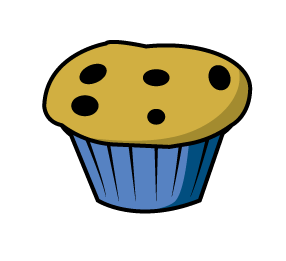 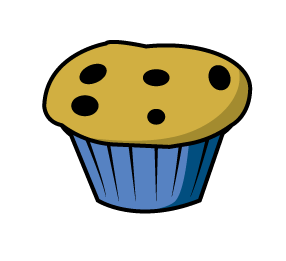 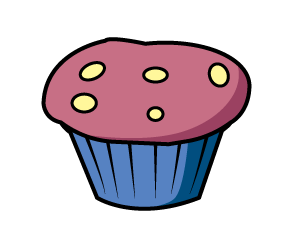 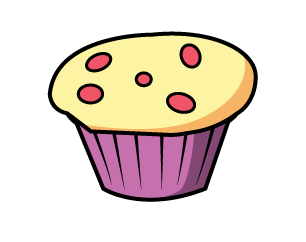 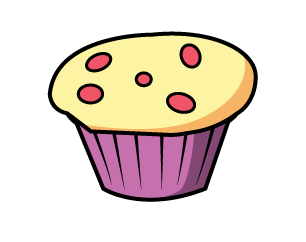 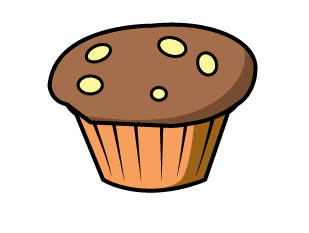 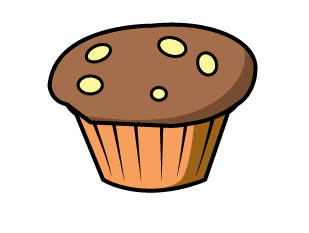 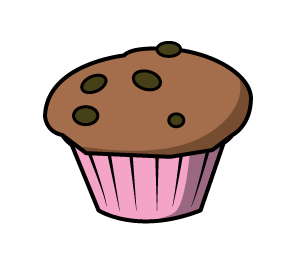 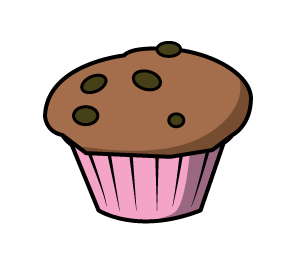 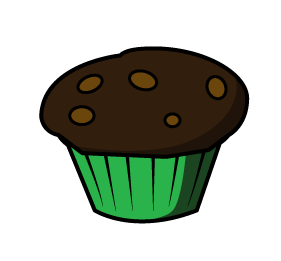 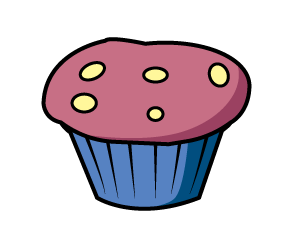 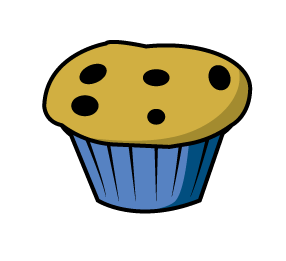 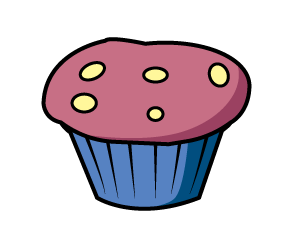 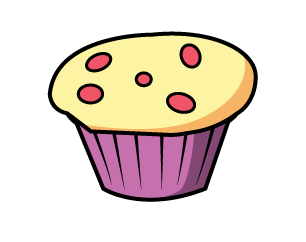 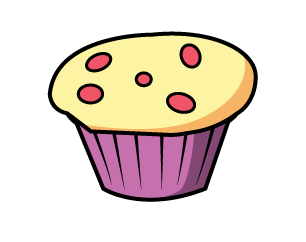 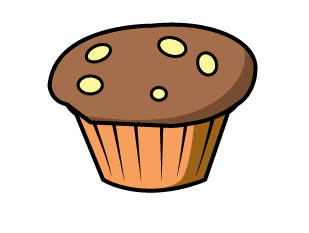 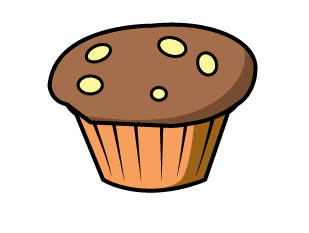 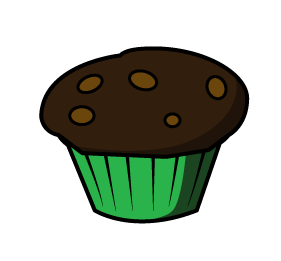 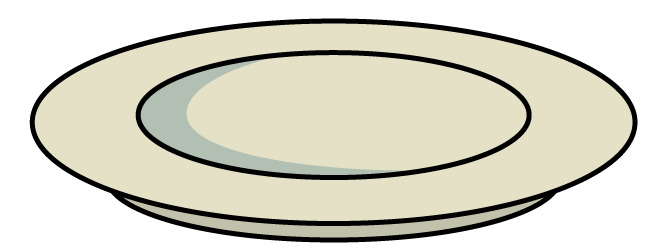 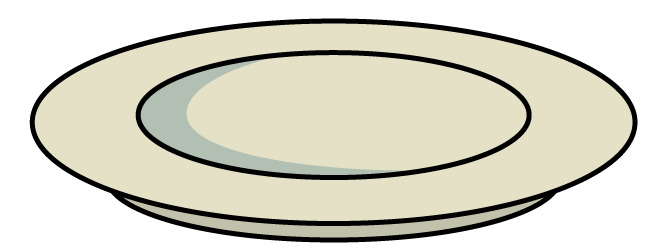 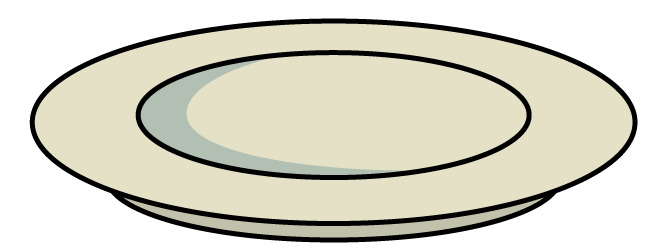 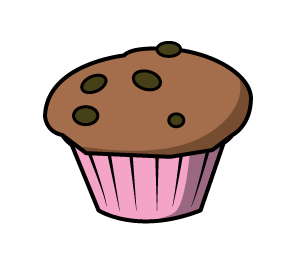 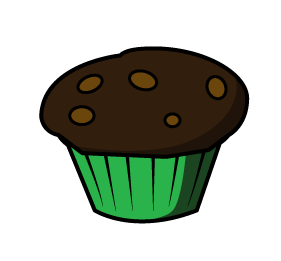 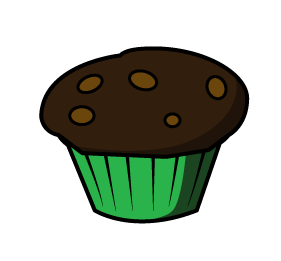 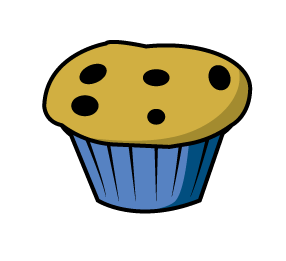 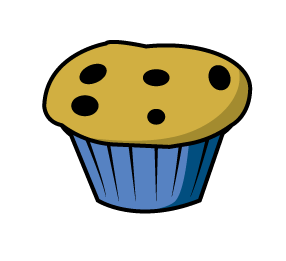 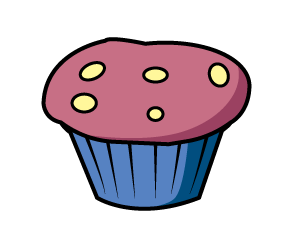 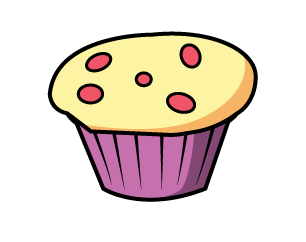 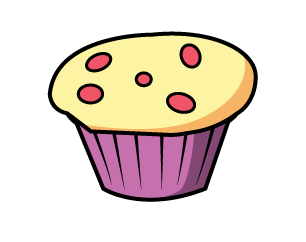 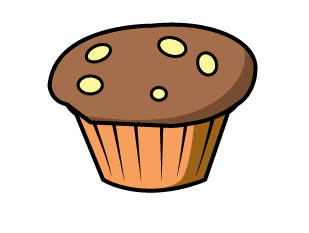 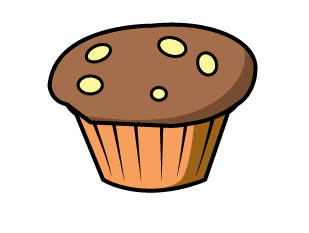 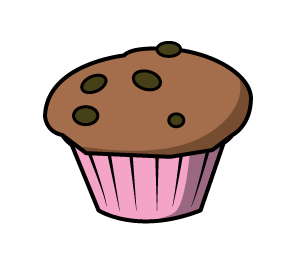 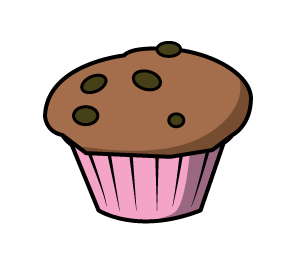 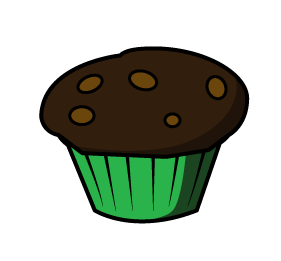 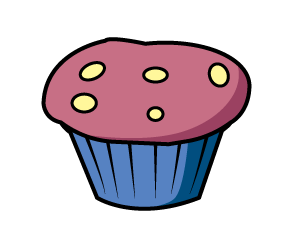 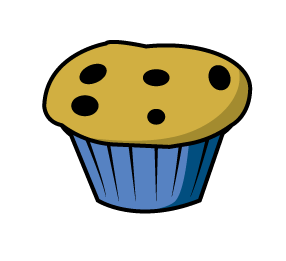 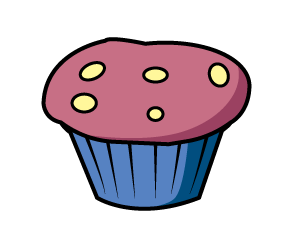 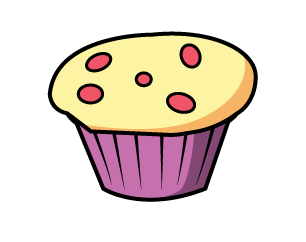 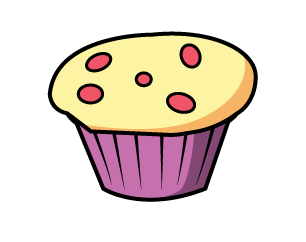 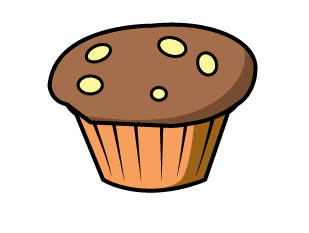 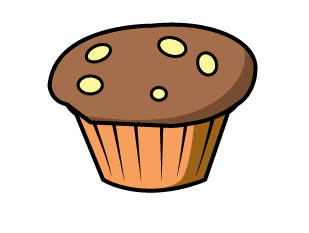 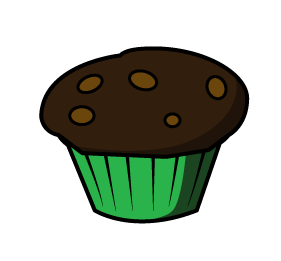 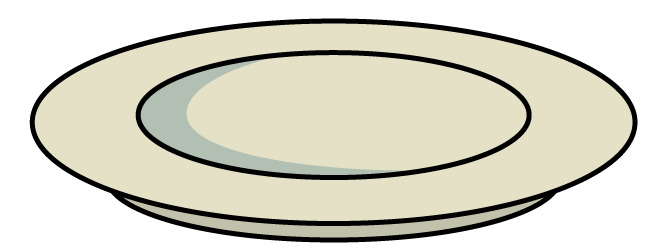 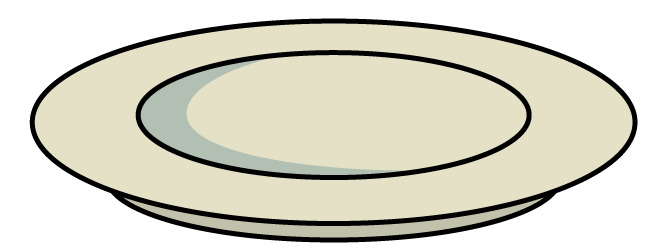 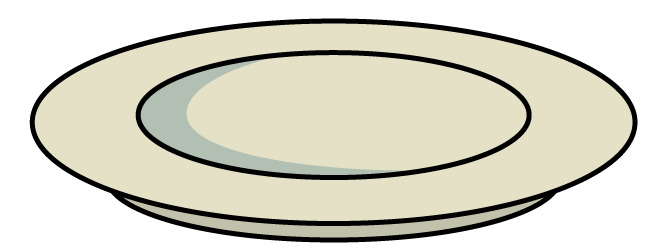 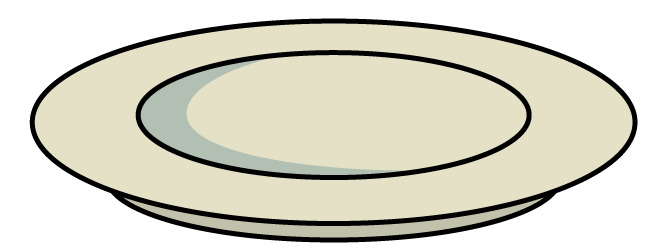 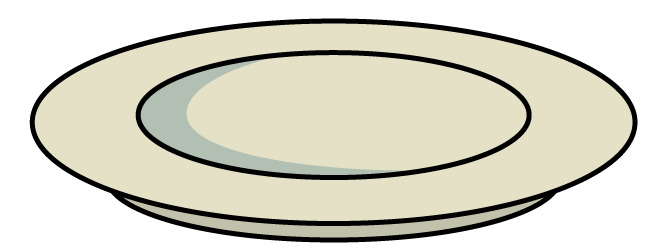 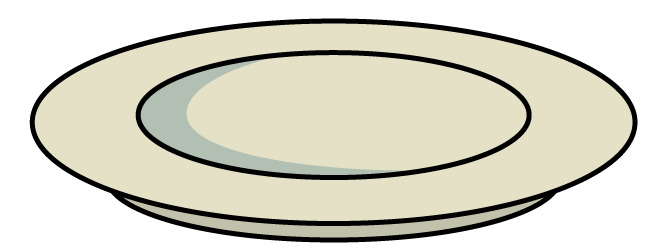 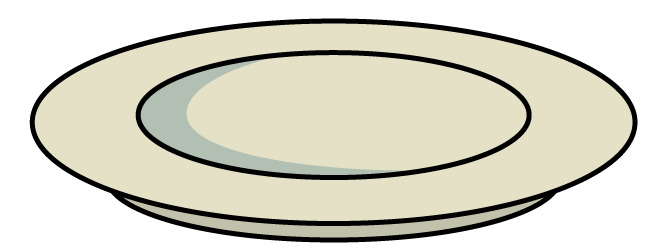 30
30 divided into groups of 3
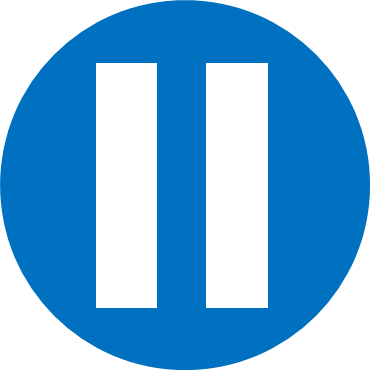 Have a think
30
30 divided into 3 equal groups
8
The baker has 24 tarts. 
He puts 3 tarts into each box.
How many boxes can he fill?
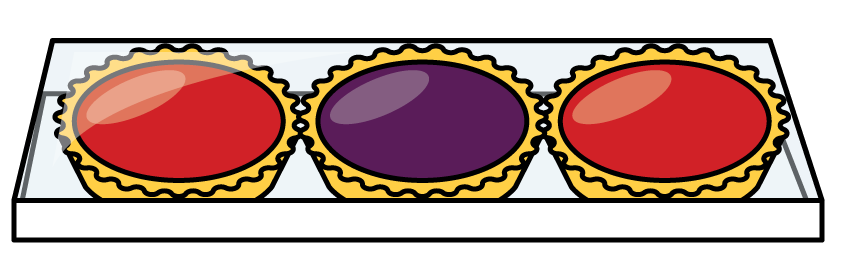 0
3
6
9
12
15
18
21
24
0
3
6
9
12
15
18
21
24
Your Task
Use your counters to help you…
Complete these calculations
21÷ 3= 
18 ÷ 3 = 
15 ÷ 3 = 
27 ÷ 3 = 
33 ÷ 3 =
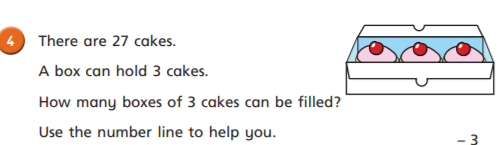 ? ÷ 3 = 30 
? ÷ 3 = 15
? ÷ 21 = 7
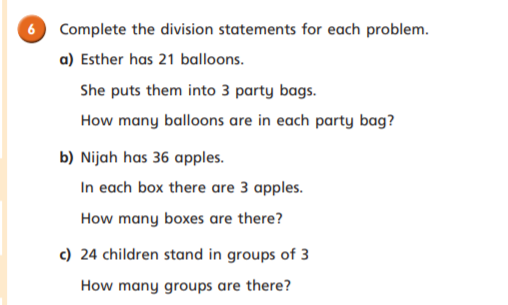 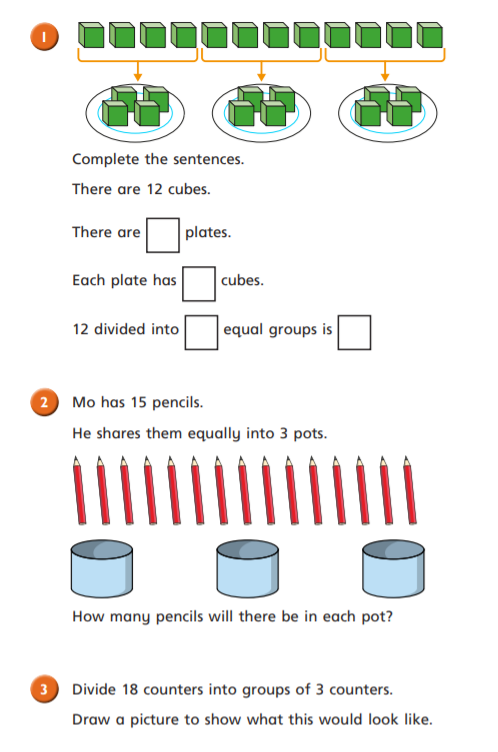 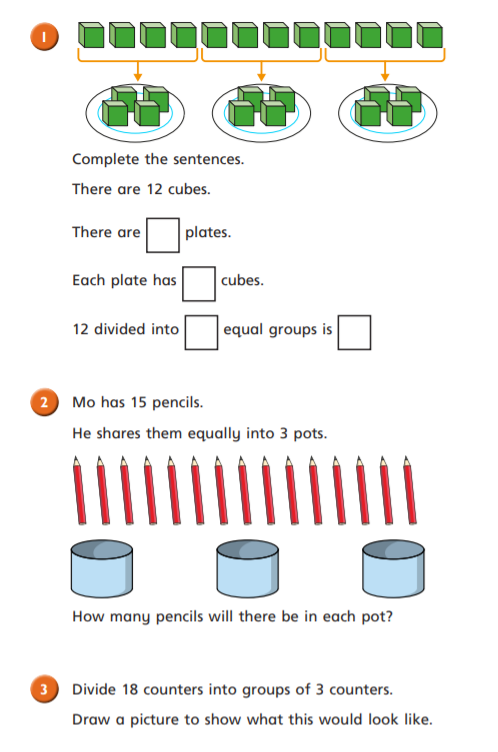 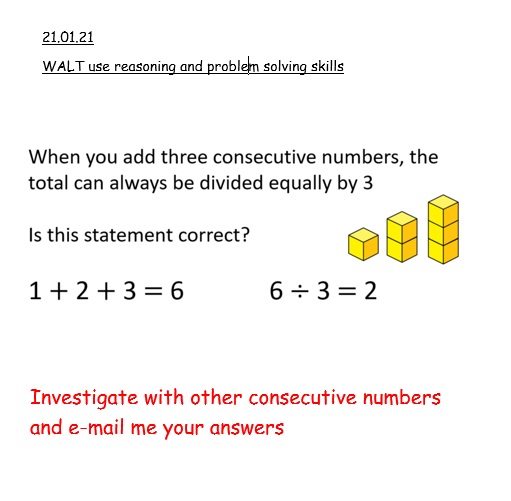 Challenge
Answers to today’s challenge
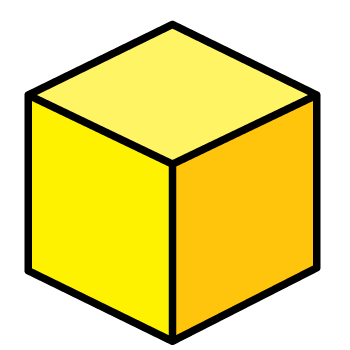 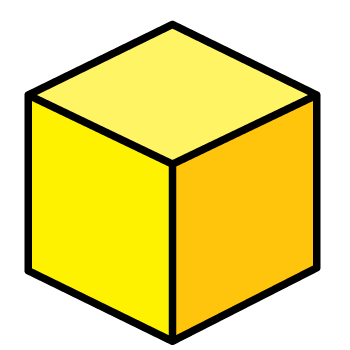 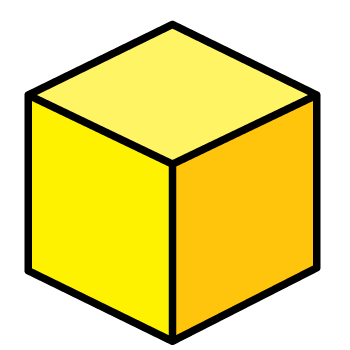 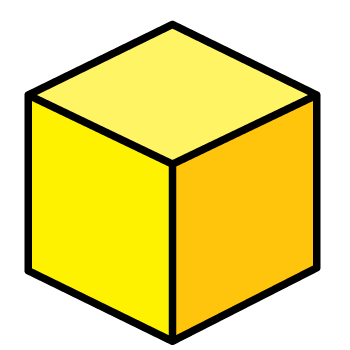 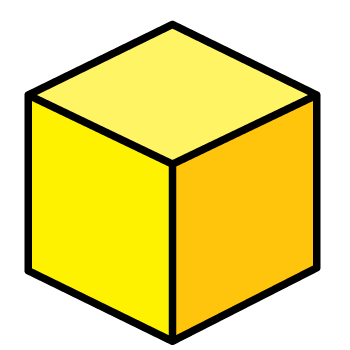 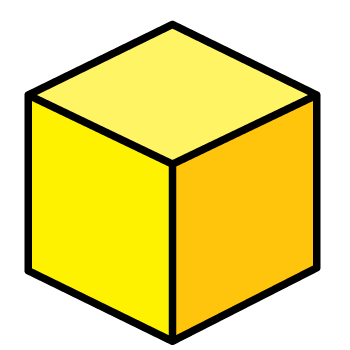